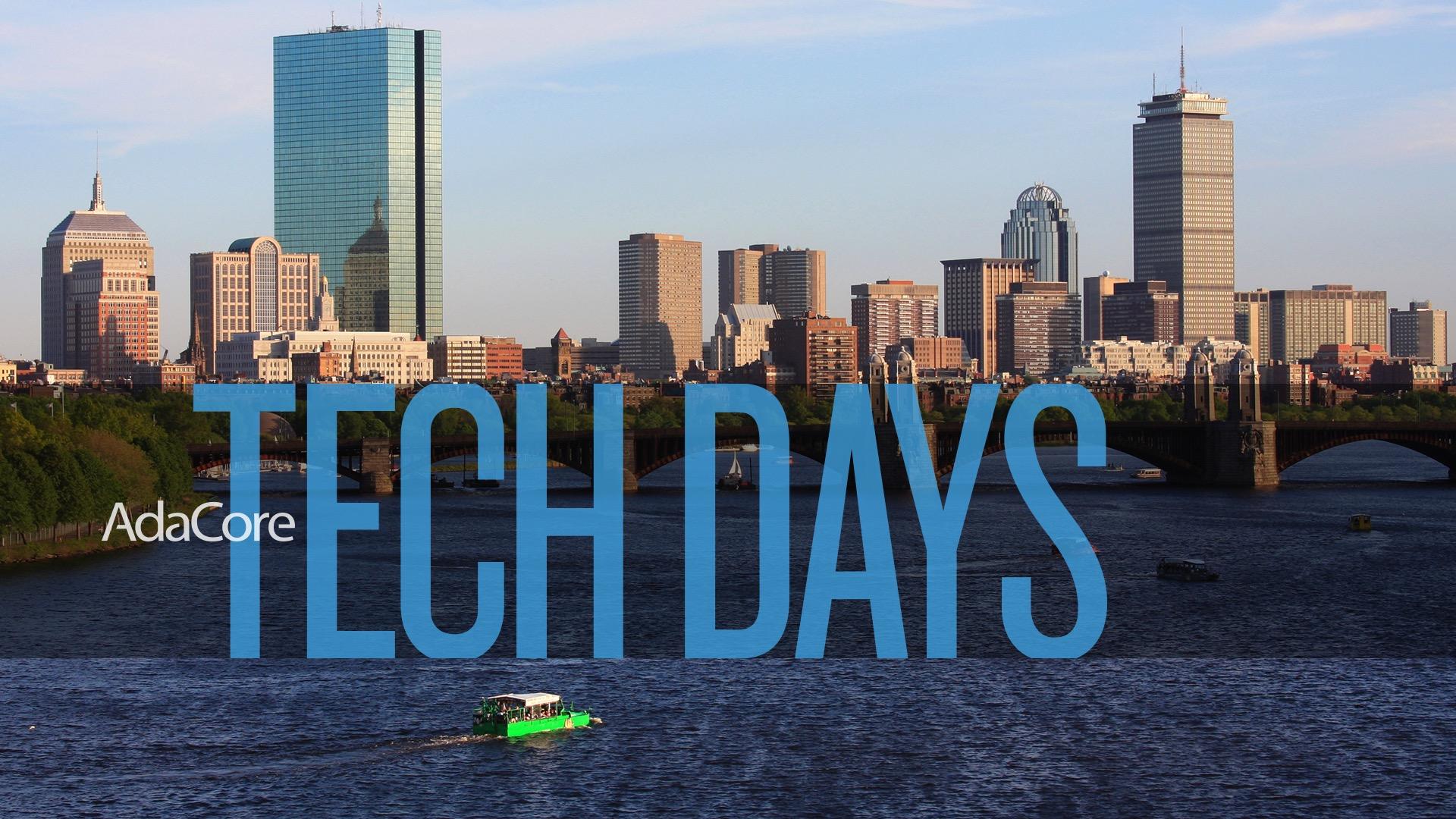 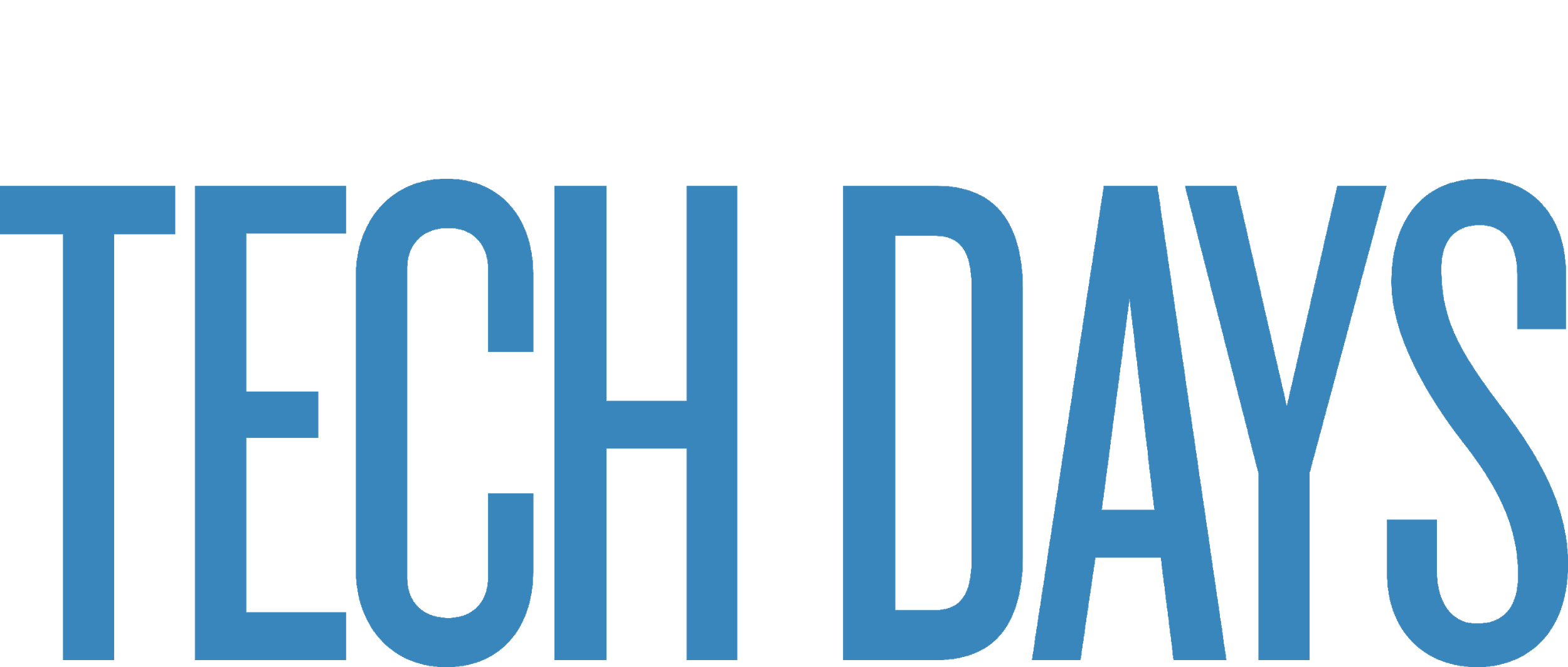 Adapting GPS to your Workflows
Nicolas Setton
2018-11-14
Workflows...
Defined by VCS
Defined by procedure
Defined by the environment
☑︎ Step 1 ---   

☑︎ Step 2 ---

☒ Step 3 ---

☐ Step 4 ---
.git
fork
pull
request
clone
review
Some examples
AdaCore (on GPS project: 440k SLOC)
Workstations
- IDE
- build
- debug
- IDE
- build
- debug
IDE 
build
debug
IDE 
build
debug
*optional*
interactive servers
Some examples
AdaCore Customer X
(project size: around 1M SLOC)
Thin clients
view
view
view
Remote Desktop software
IDE
build
debug
Shared server
Some examples
AdaCore Customer Y
(project: around 4 million SLOC)
Workstations
- IDE
- debug
- IDE
- debug
TWO HUNDRED CORE
DISTRIBUTED GPRBUILD FARM
build
build
build
Some design principles in GNAT Pro
GPS should never get in the way of workflows
GPS should be flexible to adapt to any workflow
Most of the features are available in command-line
No proprietary format for storing information
3 FAQs, tips & tricks
FAQ#1 Using GPS remotely
GPS Remote is an option
GPS over X11 works very well
Tip#1 Use a minimal project for using GPS
You can write a (very) simplified .gpr just for the needs of GPS …
… And build with your own build scripts.
Tip#2 Build with your own build scripts
You can write a (very) simplified .gpr just for the needs of GPS …
… And build with your own build scripts.
Preferences dialog →
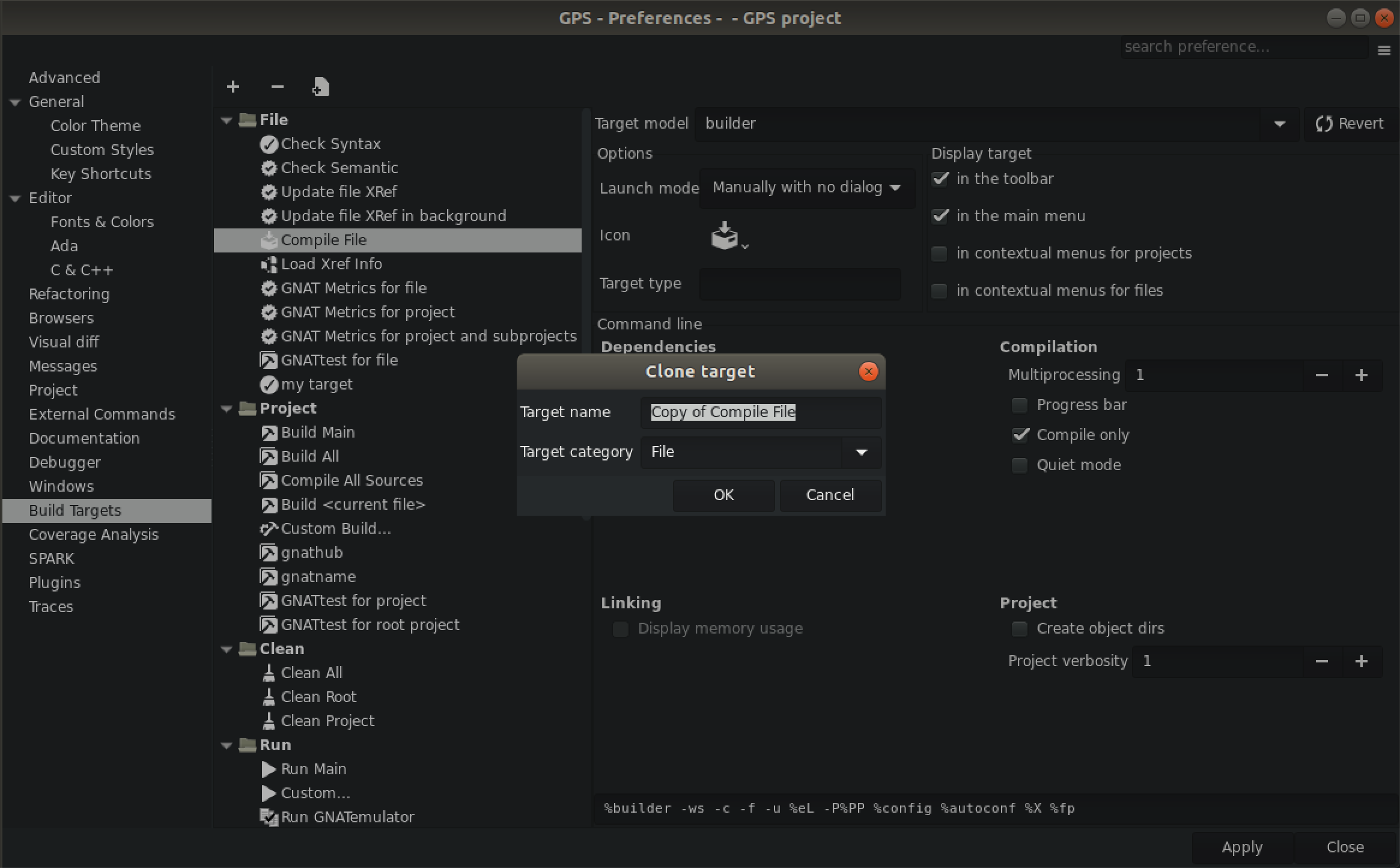 Click here
to “clone”
an existing Target
Here to select an icon
Here to select whether this goes in the menu / the toolbar
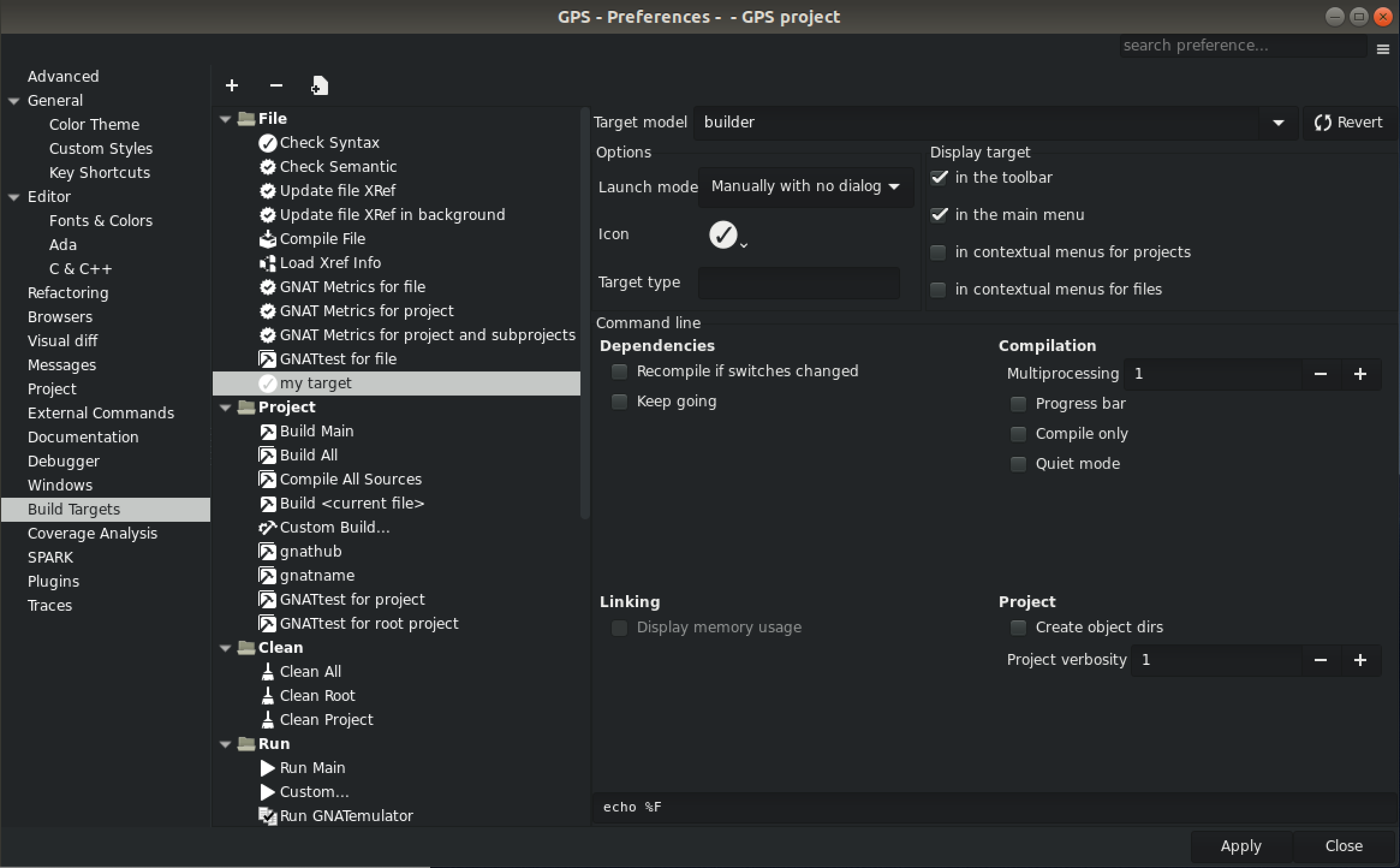 The command line for your script
Tip #2 Build with your own build scripts
To get a progress bar, your script can emit	completed X out of Y (Z%)...
(also: hidden ‘-d’ switch of gprbuild)

You can share the build target definition with the team.
Tip #3 place the cross-references database on a fast disk
package IDE is      for Xref_Database use "xref_database.db";      --  This would be /home/user1/work/xref_database.db      for Xref_Database use Project'Object_Dir & "/xref_database.db";      --  This would be /home/user1/work/obj/xref_database.db      --  This is the default when this attribute is not specified      for Xref_Database use external("HOME") & "/prj1/database.db";      --  This would be /home/user1/prj1/database.db   end IDE;
Things that are very easy to do using GPS customization
Associate key shortcuts to any action
Create menus and buttons for launching your tools
Make some files read-only
Change the background colors of editors
Display welcome messages / help messages
Provide basic dialogs
Advanced GPS customization
Provide full views
Libadalang tools
Customized VCS
FAQ#2 Sharing plugins / customization
.gps/plug-ins				← personal plugins
<project_name>.ide.py	← per-project plugins
$GPS_CUSTOM_PATH				← team plugins
<gps_install>\share\gps\plug-ins 	← team plugins
FAQ#3 GPS should be fast
On my Linux virtual machine, on a 440k SLOC project
3 seconds to launch
12 seconds to index the entire project
around 1 second to open a large editor

Please report if this is not the case for you
Your best tool for adapting GPS to your workflow
AdaCore customer support
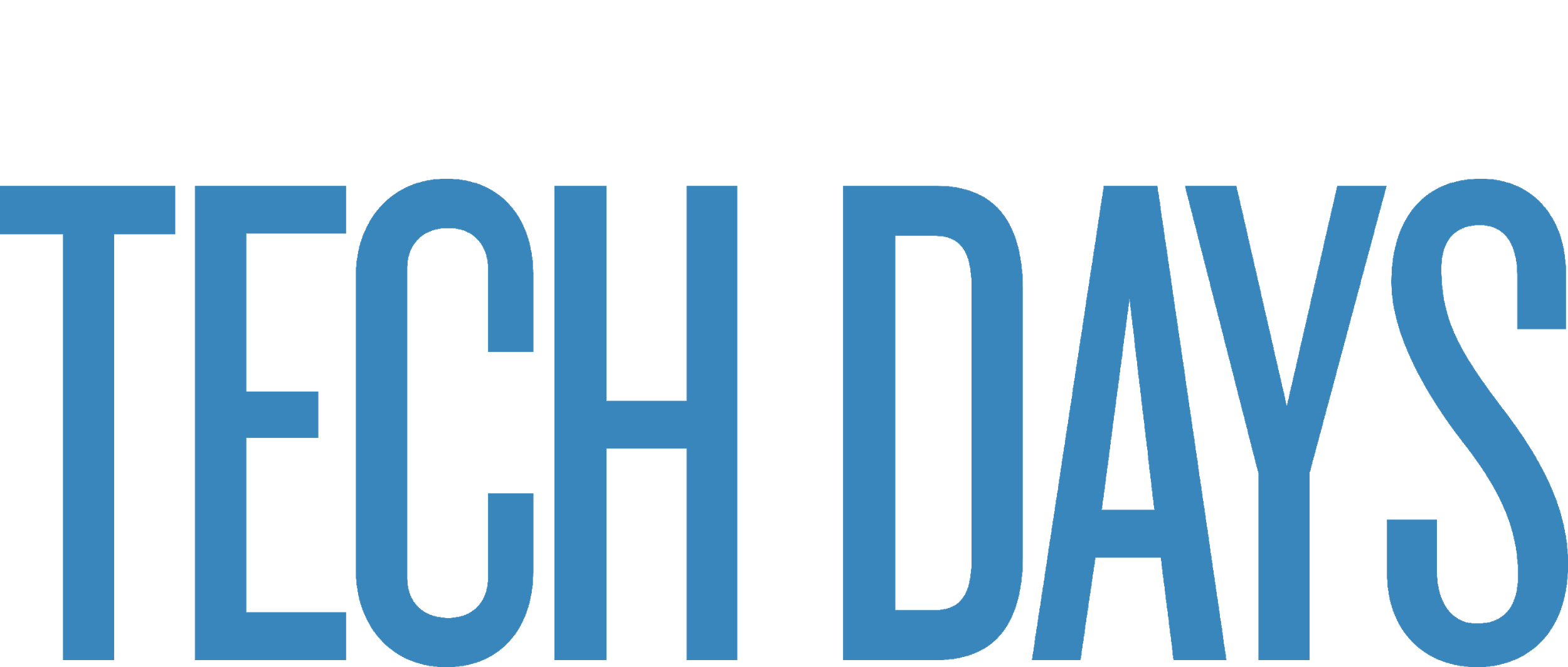